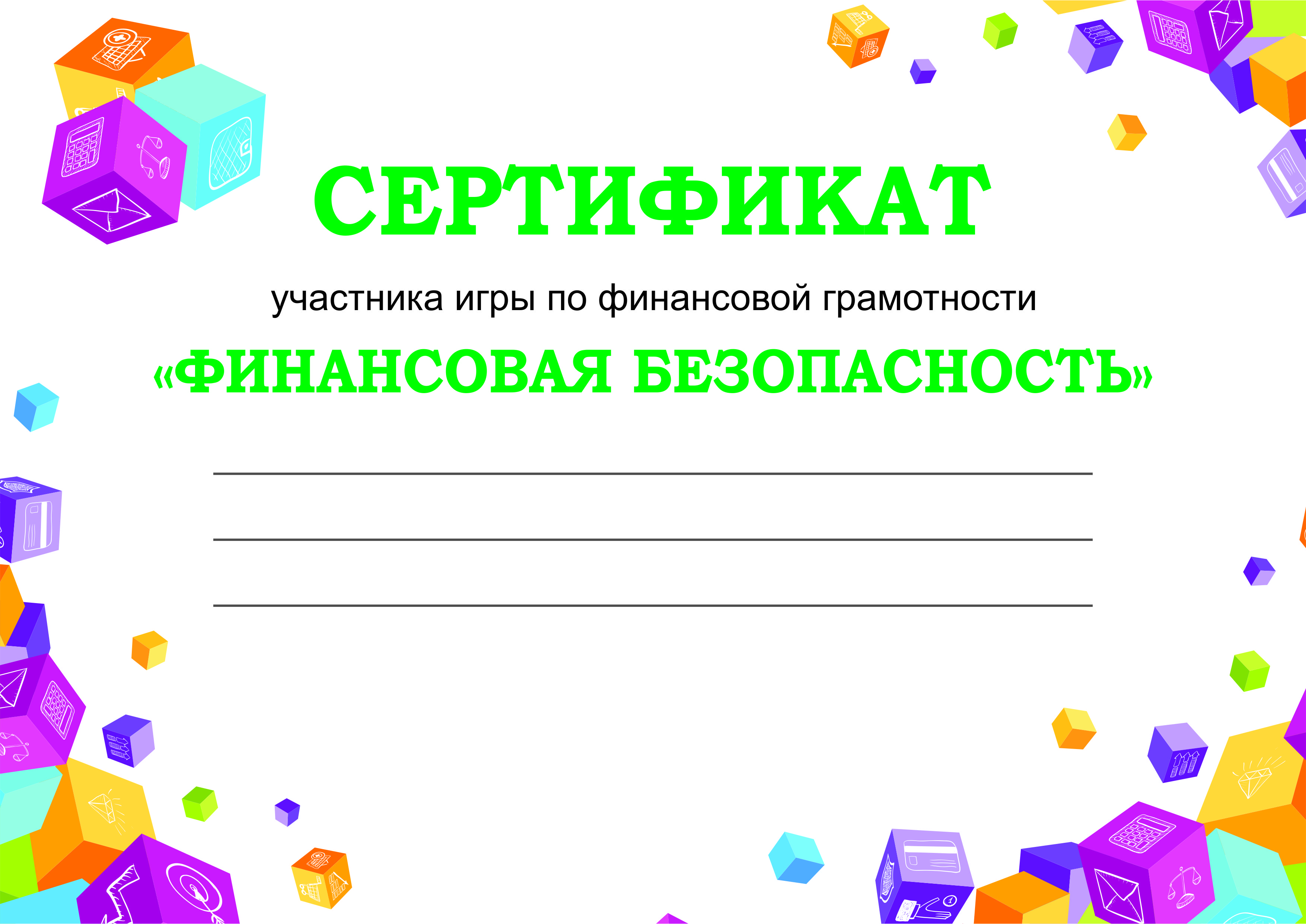 Авдюхиной Дианы, ученицы 10класса МБОУ СОШ №9г-к Анапаимени А.Я.Ломакина                 Директор школы:_____Т.В.Шейко
Федеральный методический центр по финансовой грамотности : https://fmc.hse.ru
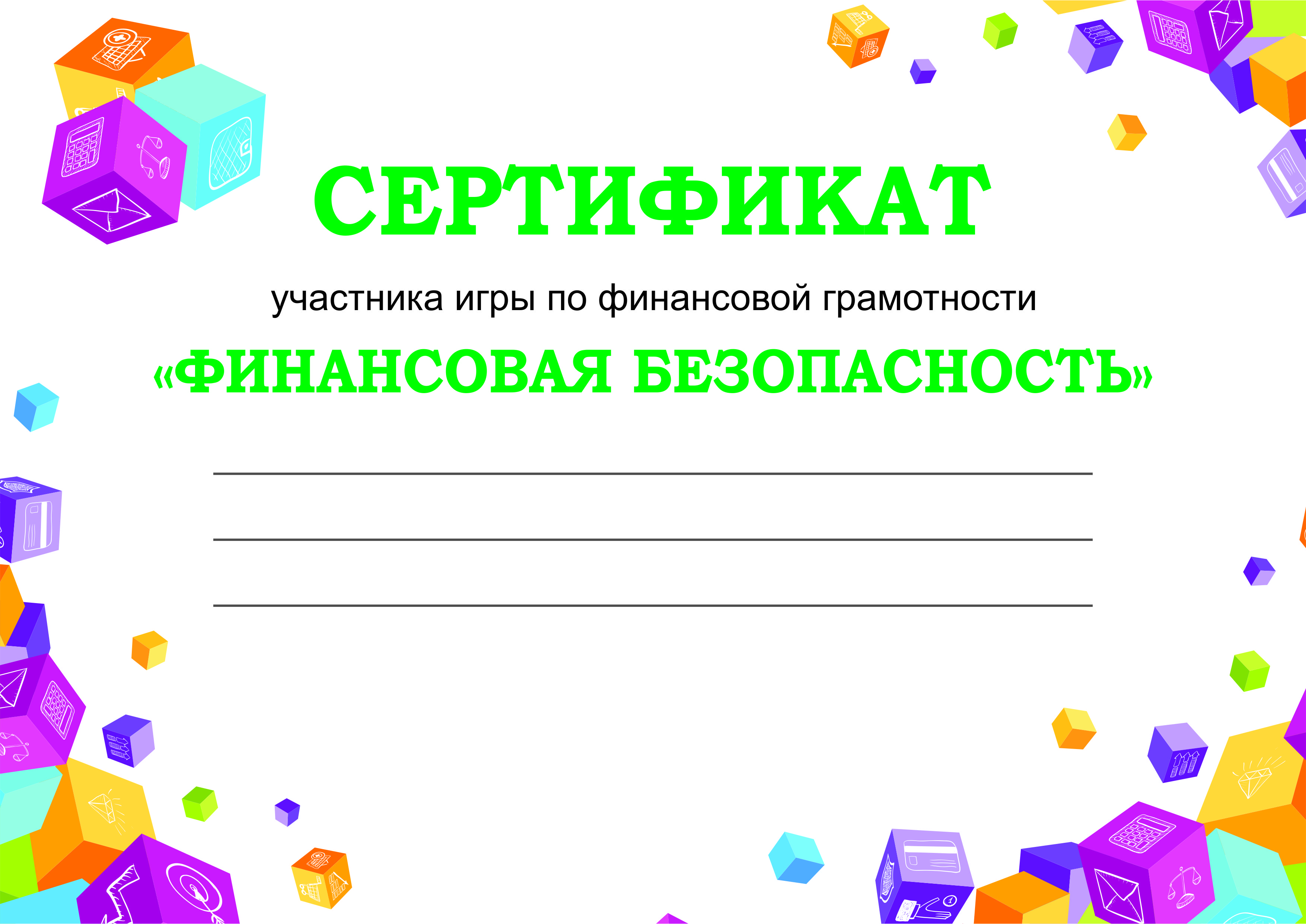 Брусник Марии, ученицы 10класса МБОУ СОШ №9г-к Анапаимени А.Я.Ломакина                 Директор школы:_____Т.В.Шейко
Федеральный методический центр по финансовой грамотности : https://fmc.hse.ru
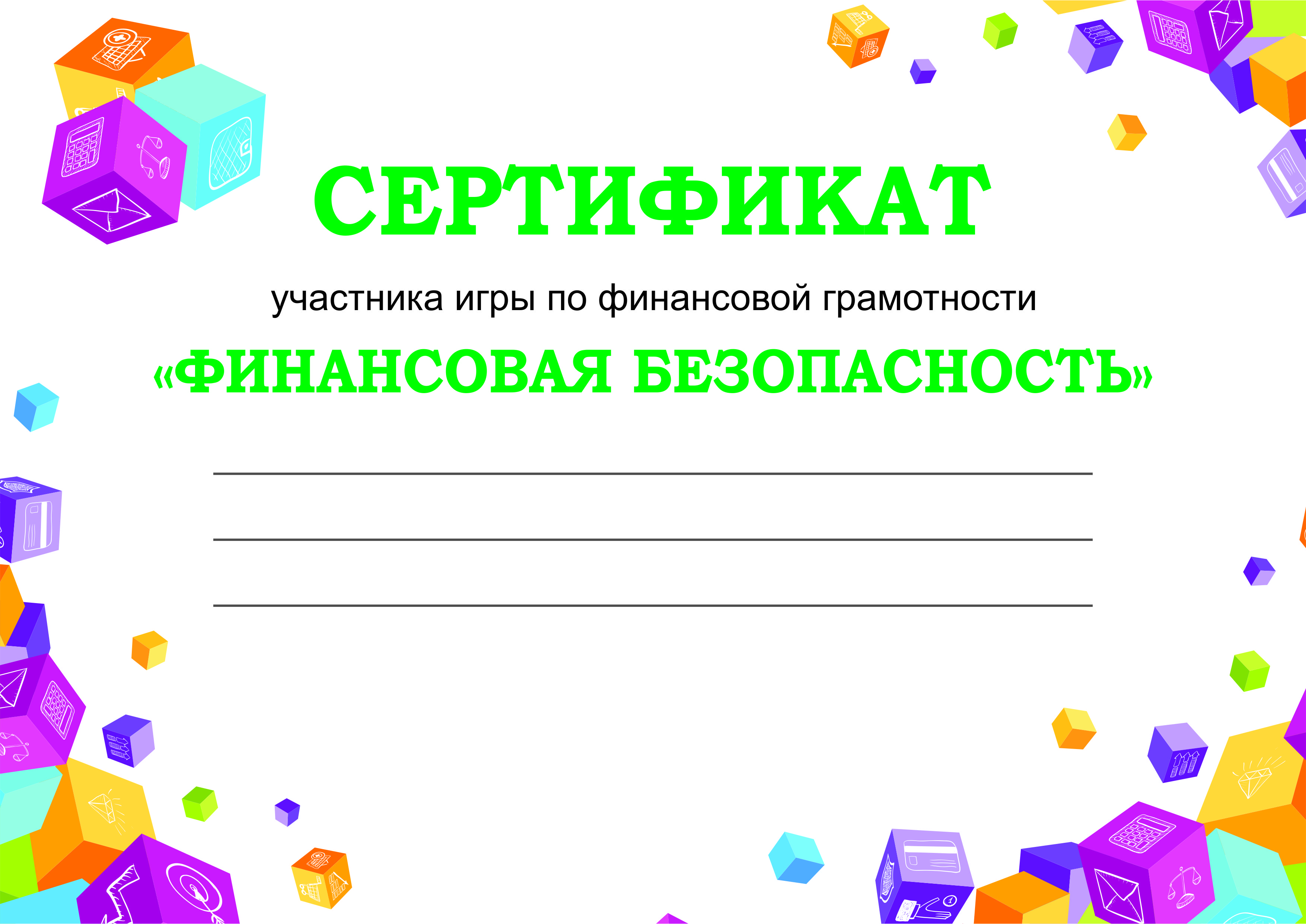 Батлук Полины, ученицы 10класса МБОУ СОШ №9г-к Анапаимени А.Я.Ломакина                 Директор школы:_____Т.В.Шейко
Федеральный методический центр по финансовой грамотности : https://fmc.hse.ru
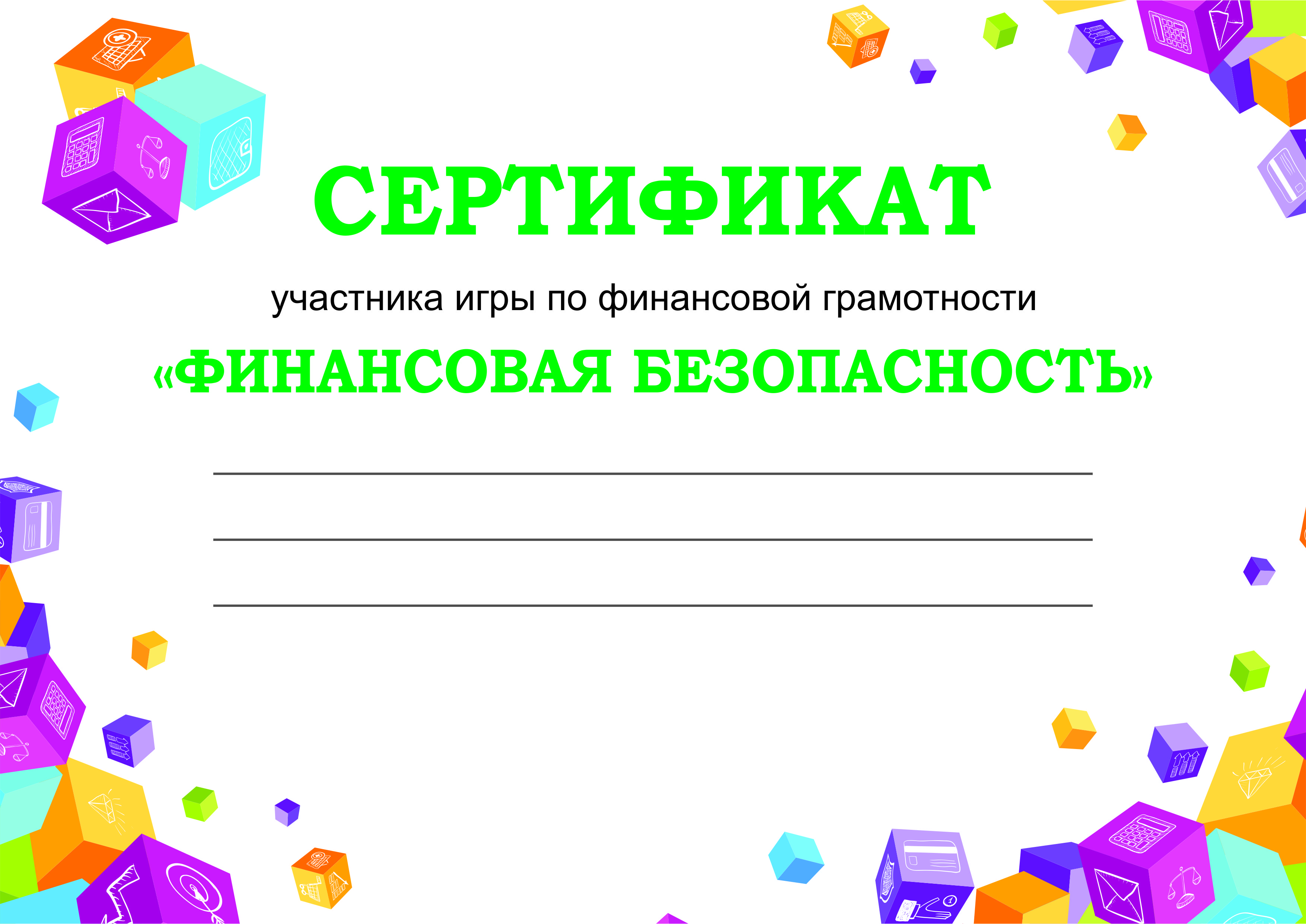 Хван Дианы, ученицы 10класса МБОУ СОШ №9г-к Анапаимени А.Я.Ломакина                 Директор школы:_____Т.В.Шейко
Федеральный методический центр по финансовой грамотности : https://fmc.hse.ru
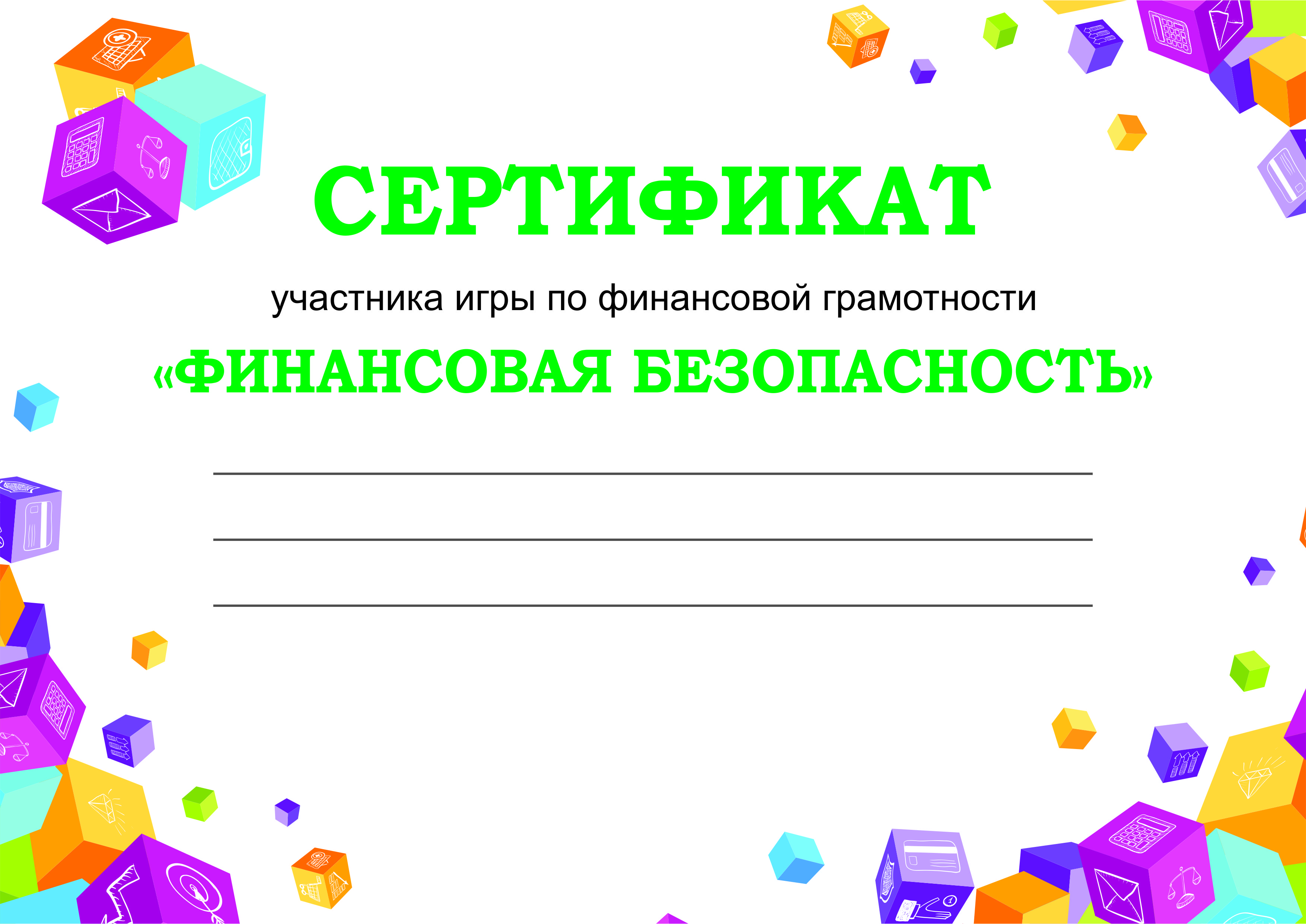 Майорской Яны, ученицы 10класса МБОУ СОШ №9г-к Анапаимени А.Я.Ломакина                 Директор школы:_____Т.В.Шейко
Федеральный методический центр по финансовой грамотности : https://fmc.hse.ru
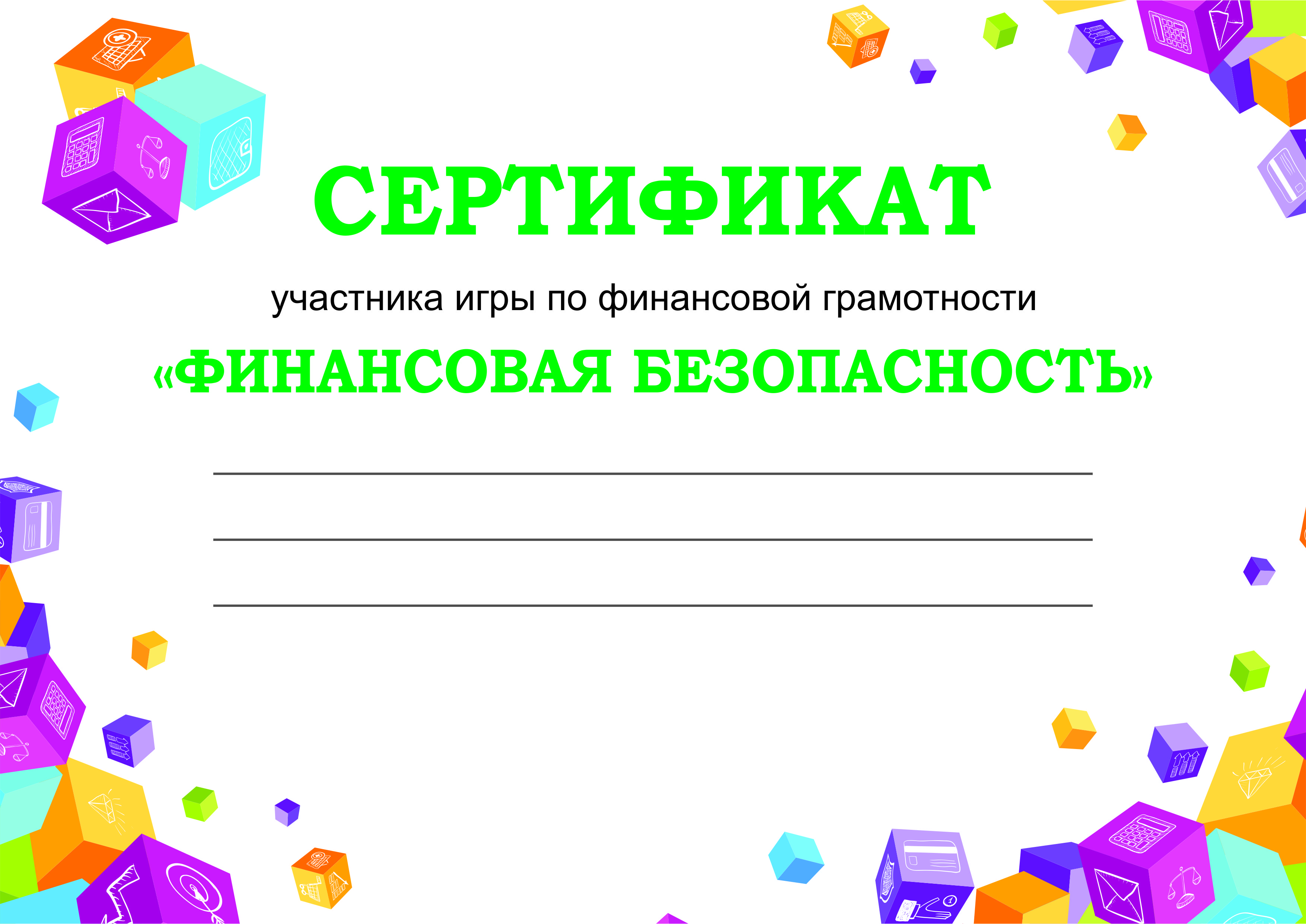 Полухиной Евгении, ученицы 10класса МБОУ СОШ №9г-к Анапаимени А.Я.Ломакина                 Директор школы:_____Т.В.Шейко
Федеральный методический центр по финансовой грамотности : https://fmc.hse.ru
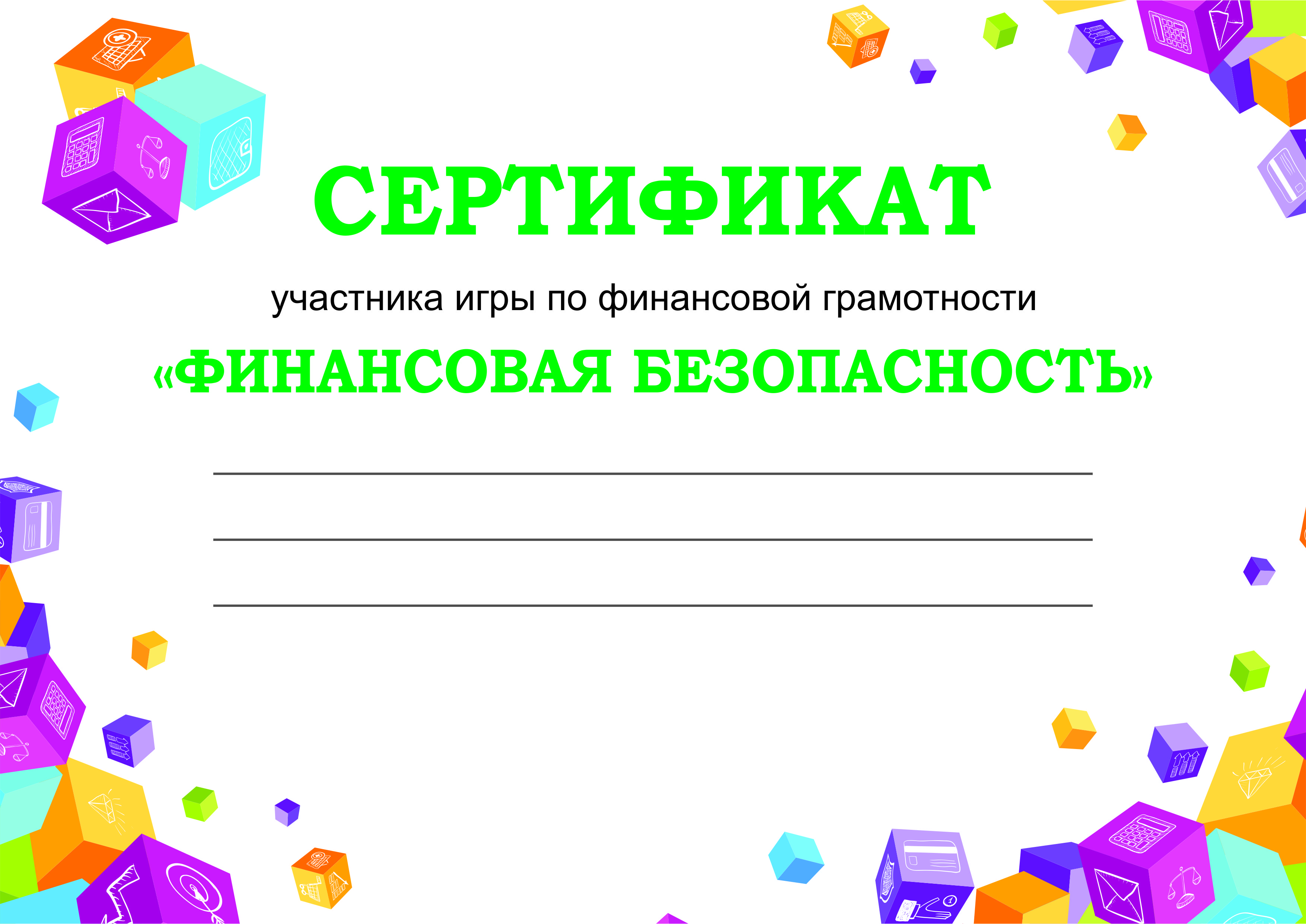 Токаревой  Дианы, ученицы 10класса МБОУ СОШ №9г-к Анапаимени А.Я.Ломакина                 Директор школы:_____Т.В.Шейко
Федеральный методический центр по финансовой грамотности : https://fmc.hse.ru
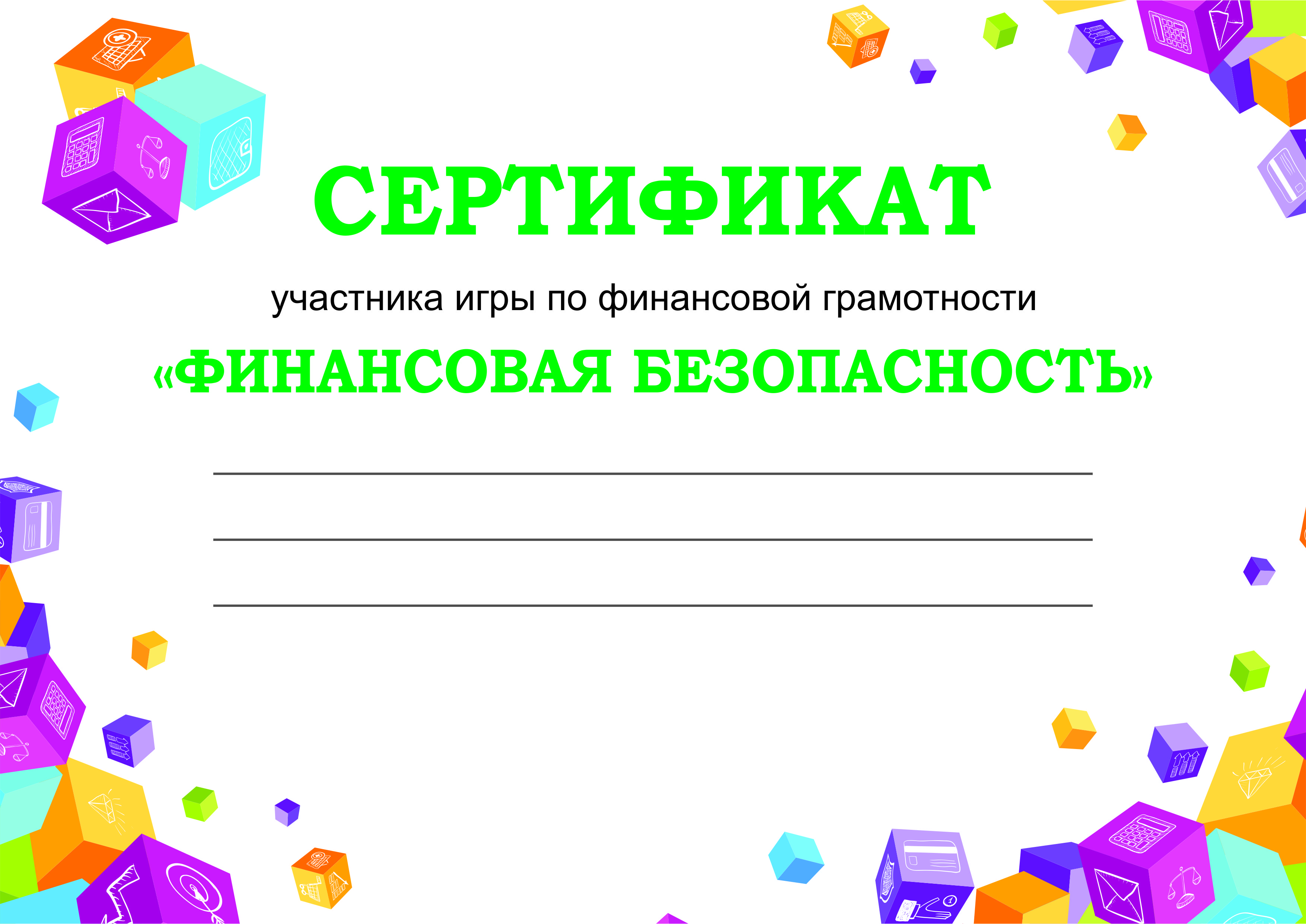 Червонос Екатерины, ученицы 10класса МБОУ СОШ №9г-к Анапаимени А.Я.Ломакина                 Директор школы:_____Т.В.Шейко
Федеральный методический центр по финансовой грамотности : https://fmc.hse.ru
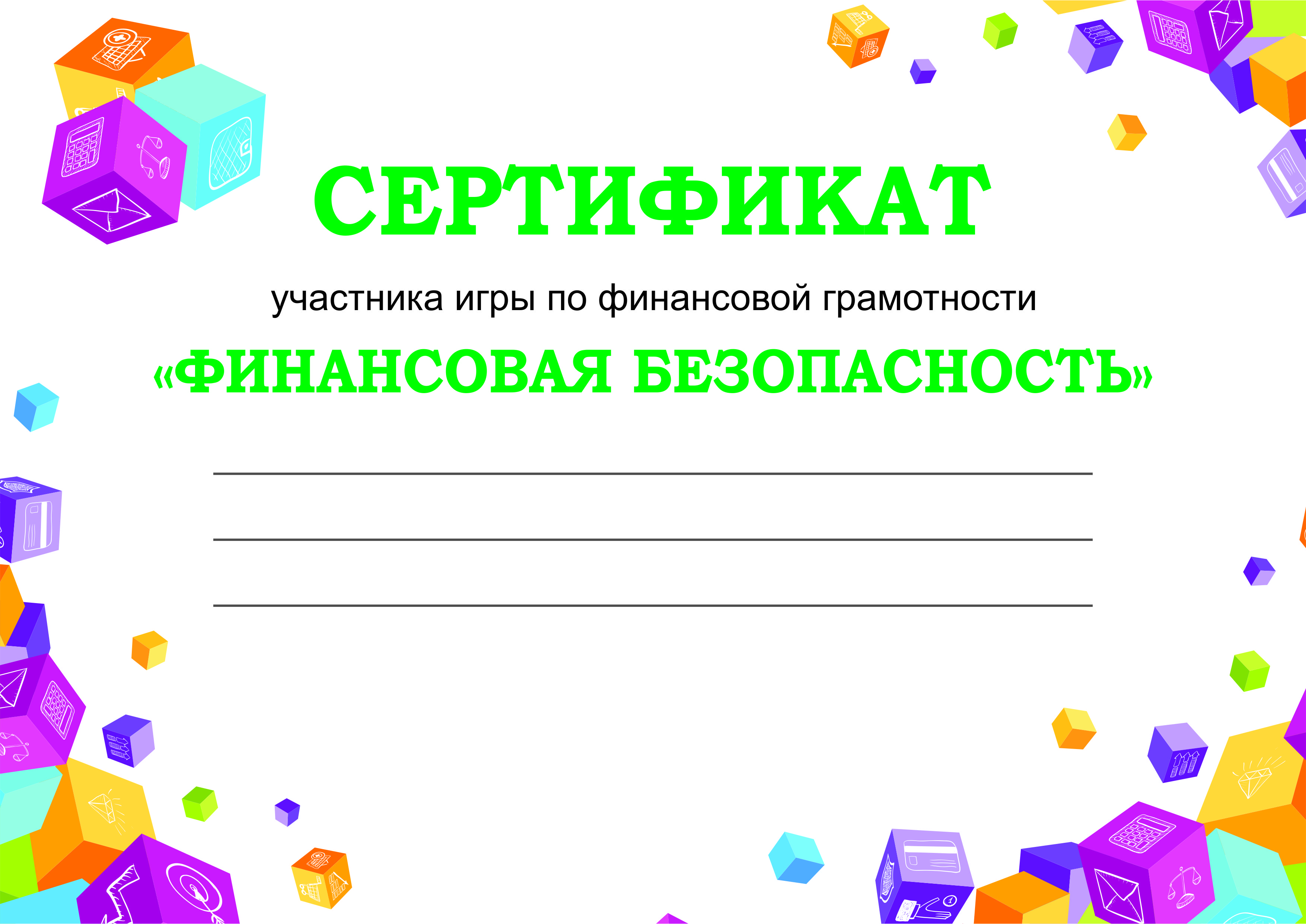 Петровой Милы, ученицы 10класса МБОУ СОШ №9г-к Анапаимени А.Я.Ломакина                 Директор школы:_____Т.В.Шейко
Федеральный методический центр по финансовой грамотности : https://fmc.hse.ru
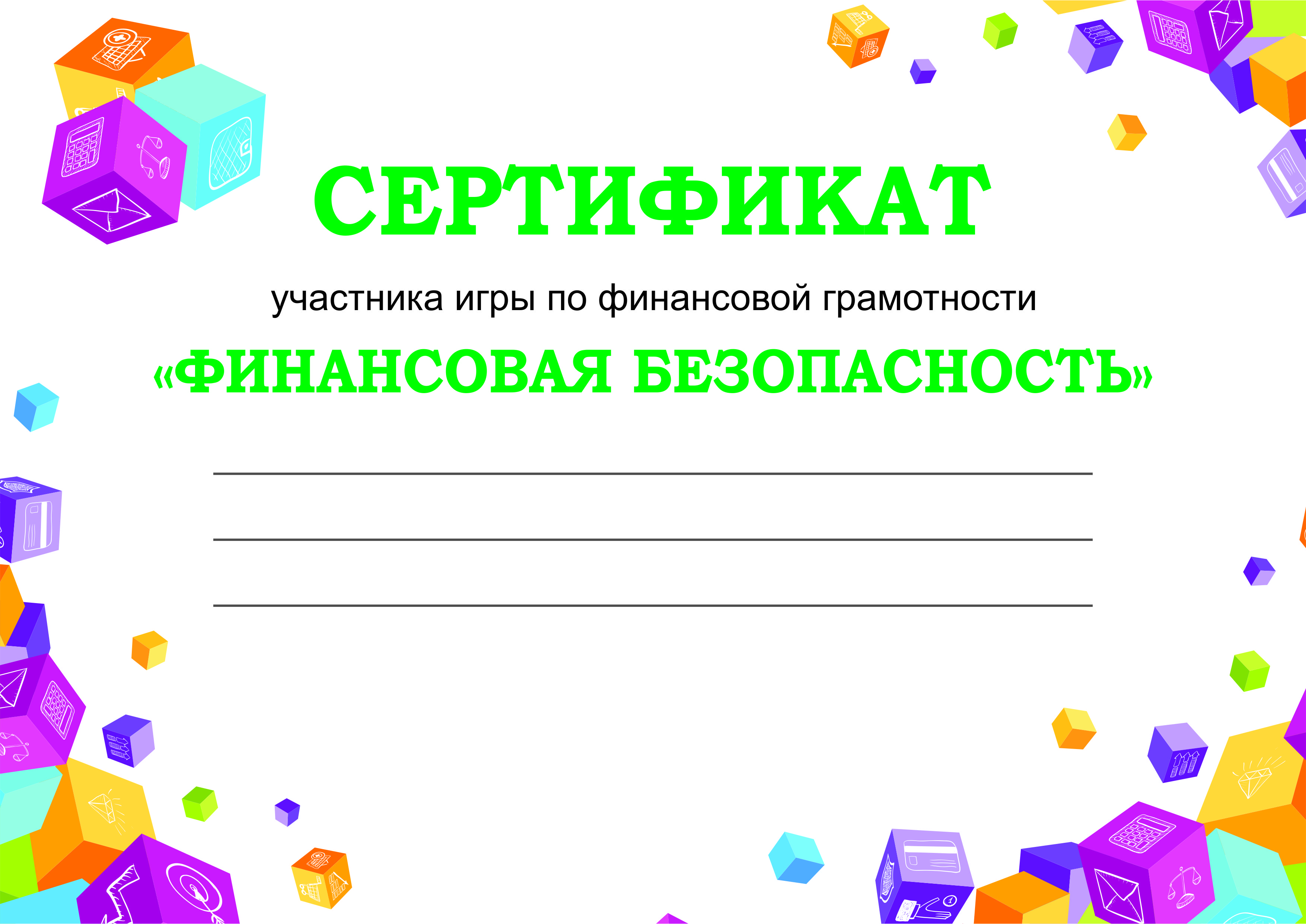 Гербер Дарьи, ученицы 10класса МБОУ СОШ №9г-к Анапаимени А.Я.Ломакина                 Директор школы:_____Т.В.Шейко
Федеральный методический центр по финансовой грамотности : https://fmc.hse.ru
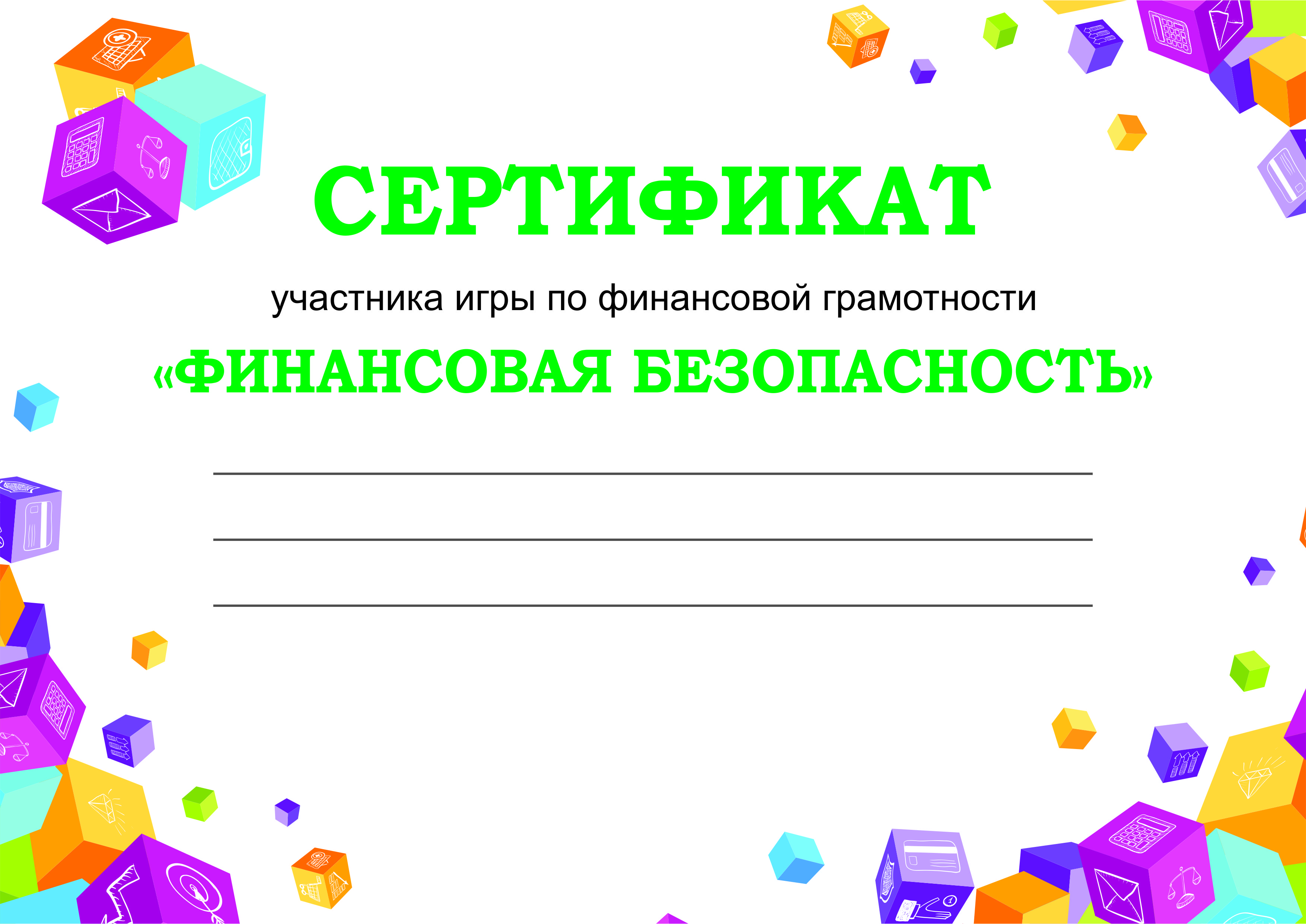 Вадясовой Кристины, ученицы 10класса МБОУ СОШ №9г-к Анапаимени А.Я.Ломакина                 Директор школы:_____Т.В.Шейко
Федеральный методический центр по финансовой грамотности : https://fmc.hse.ru
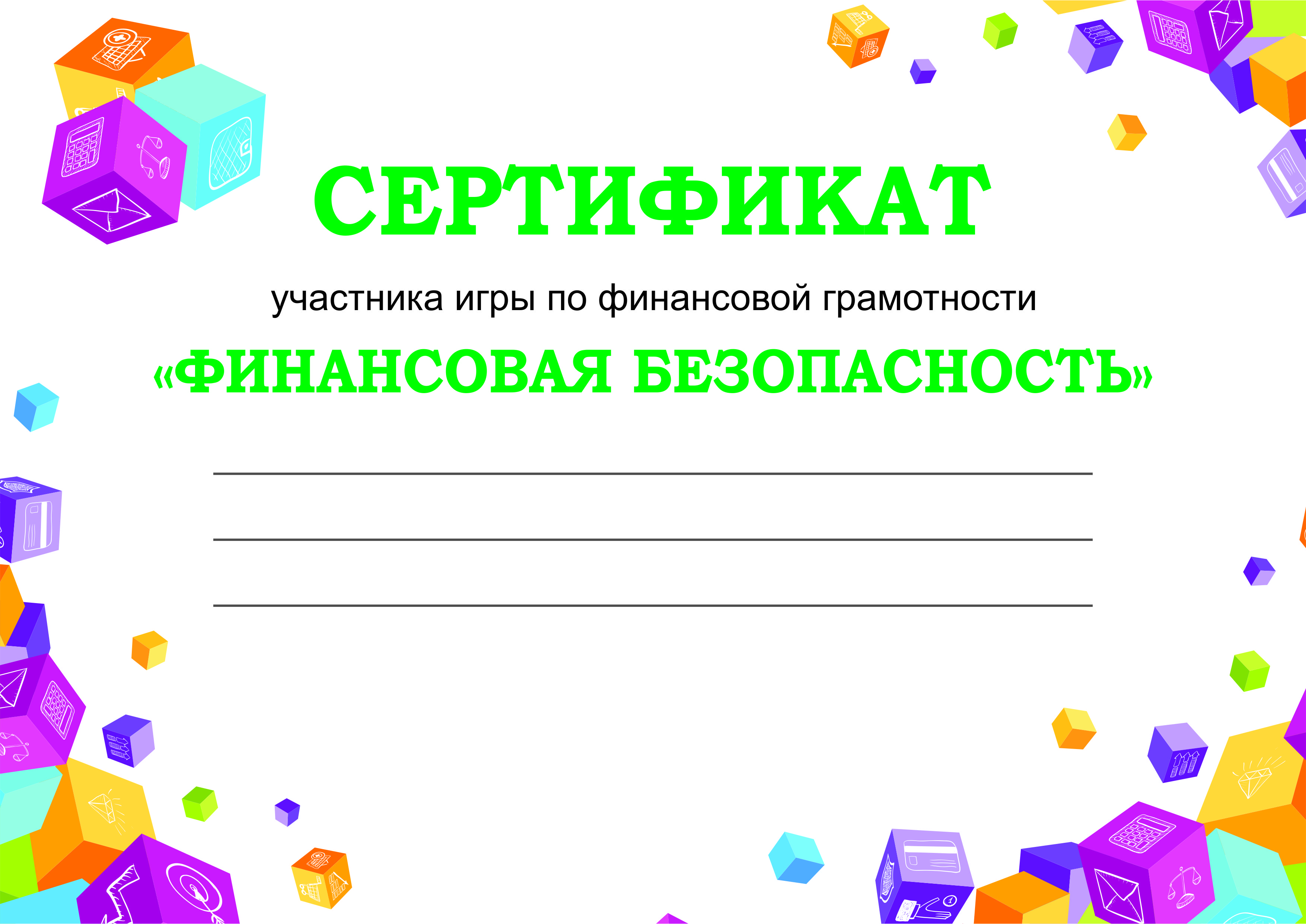 Мороз Владислава, ученика 10класса МБОУ СОШ №9г-к Анапаимени А.Я.Ломакина                 Директор школы:_____Т.В.Шейко
Федеральный методический центр по финансовой грамотности : https://fmc.hse.ru
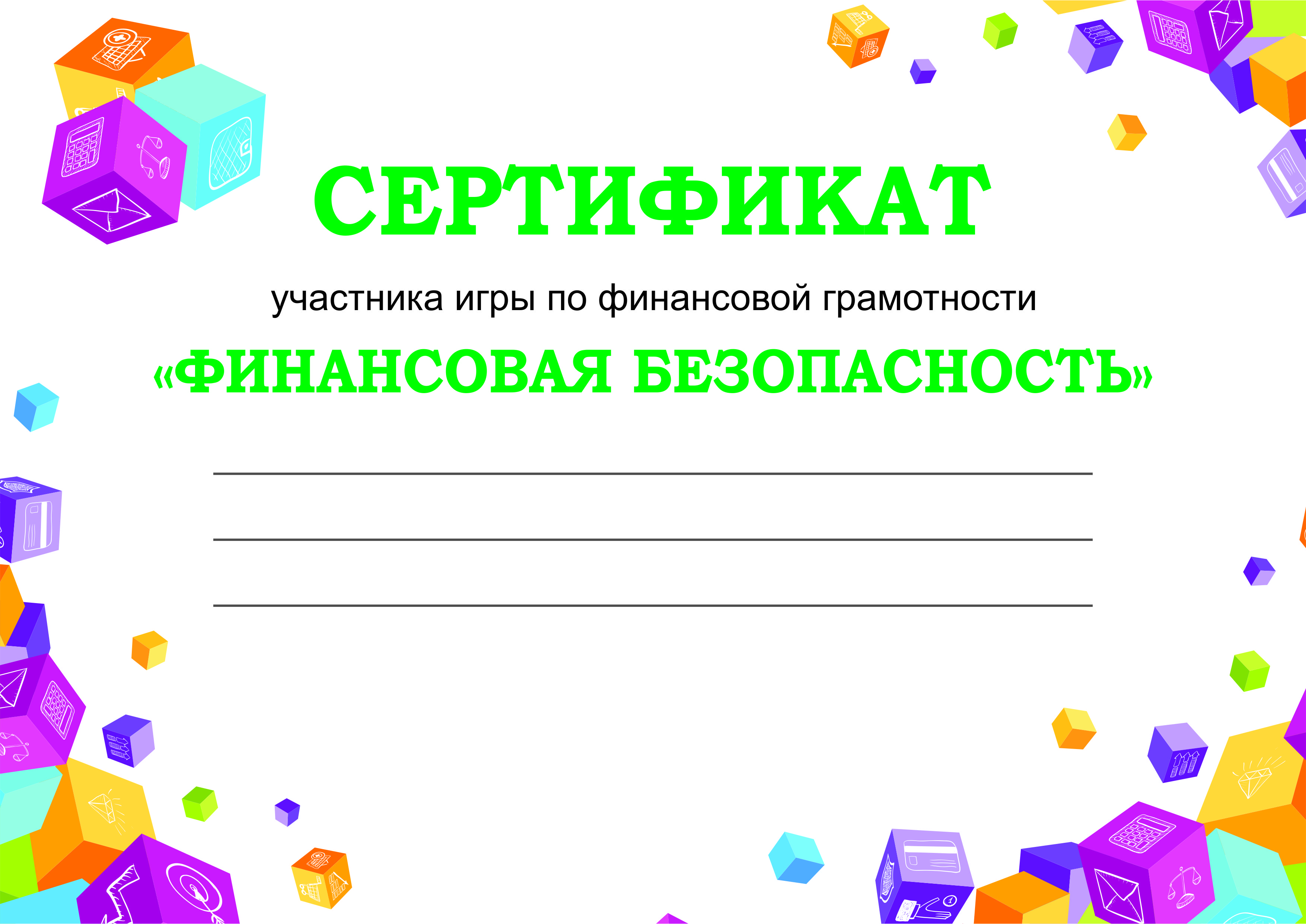 Кудряшова Руслана, ученика 10класса МБОУ СОШ №9г-к Анапаимени А.Я.Ломакина                 Директор школы:_____Т.В.Шейко
Федеральный методический центр по финансовой грамотности : https://fmc.hse.ru
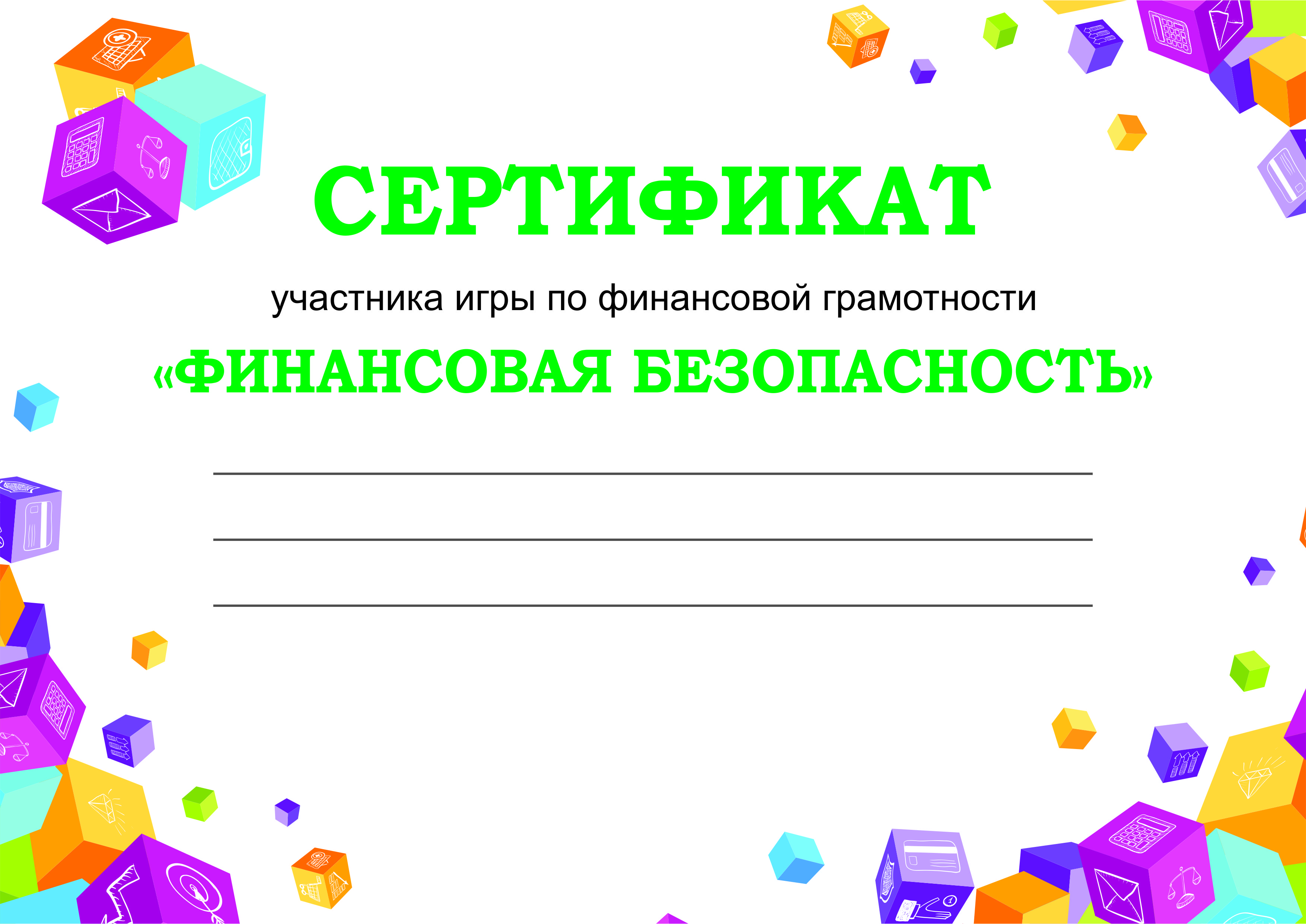 Сокол Валерия, ученика 10класса МБОУ СОШ №9г-к Анапаимени А.Я.Ломакина                 Директор школы:_____Т.В.Шейко
Федеральный методический центр по финансовой грамотности : https://fmc.hse.ru
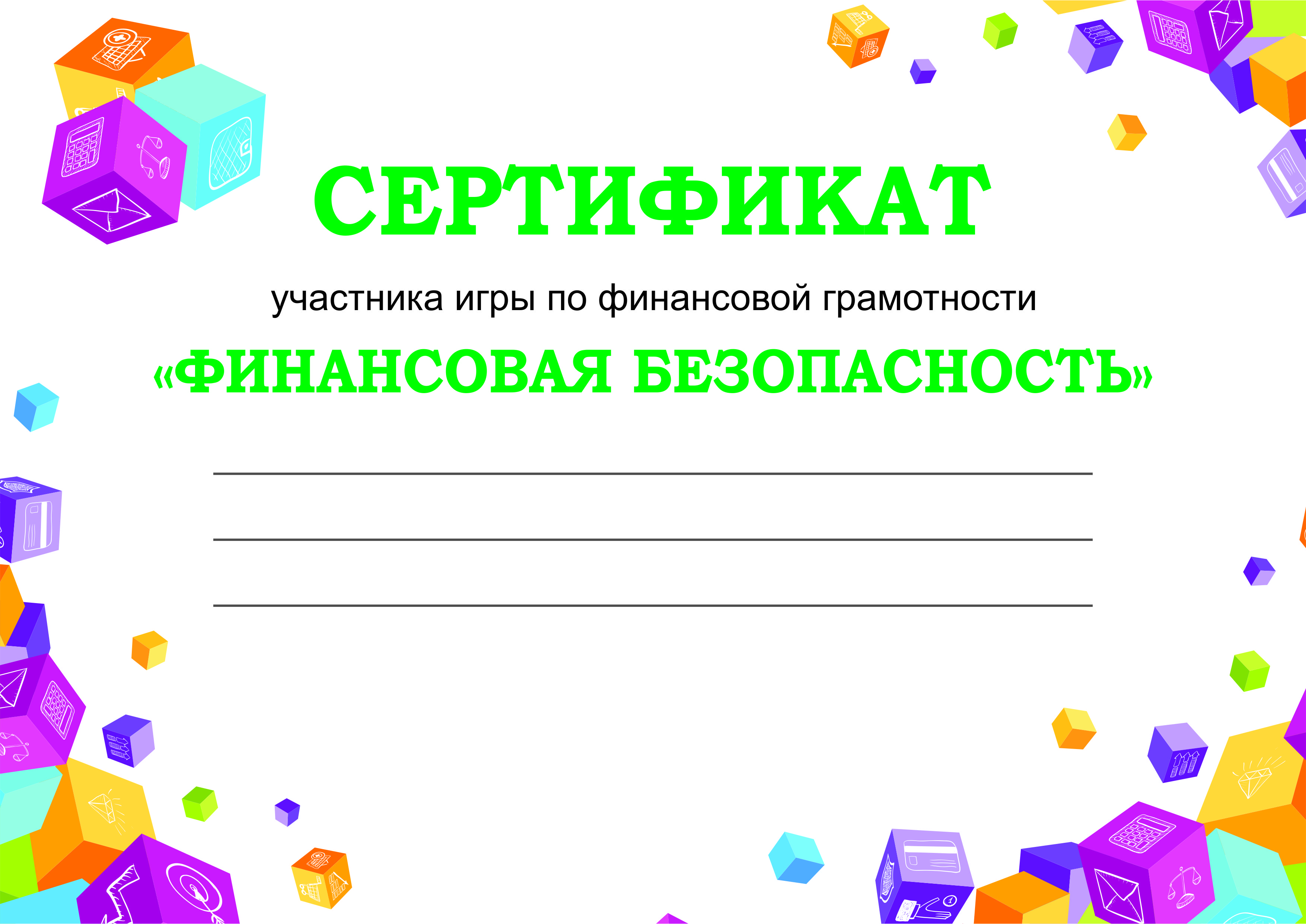 Токарева Ивана, ученика 10класса МБОУ СОШ №9г-к Анапаимени А.Я.Ломакина                 Директор школы:_____Т.В.Шейко
Федеральный методический центр по финансовой грамотности : https://fmc.hse.ru
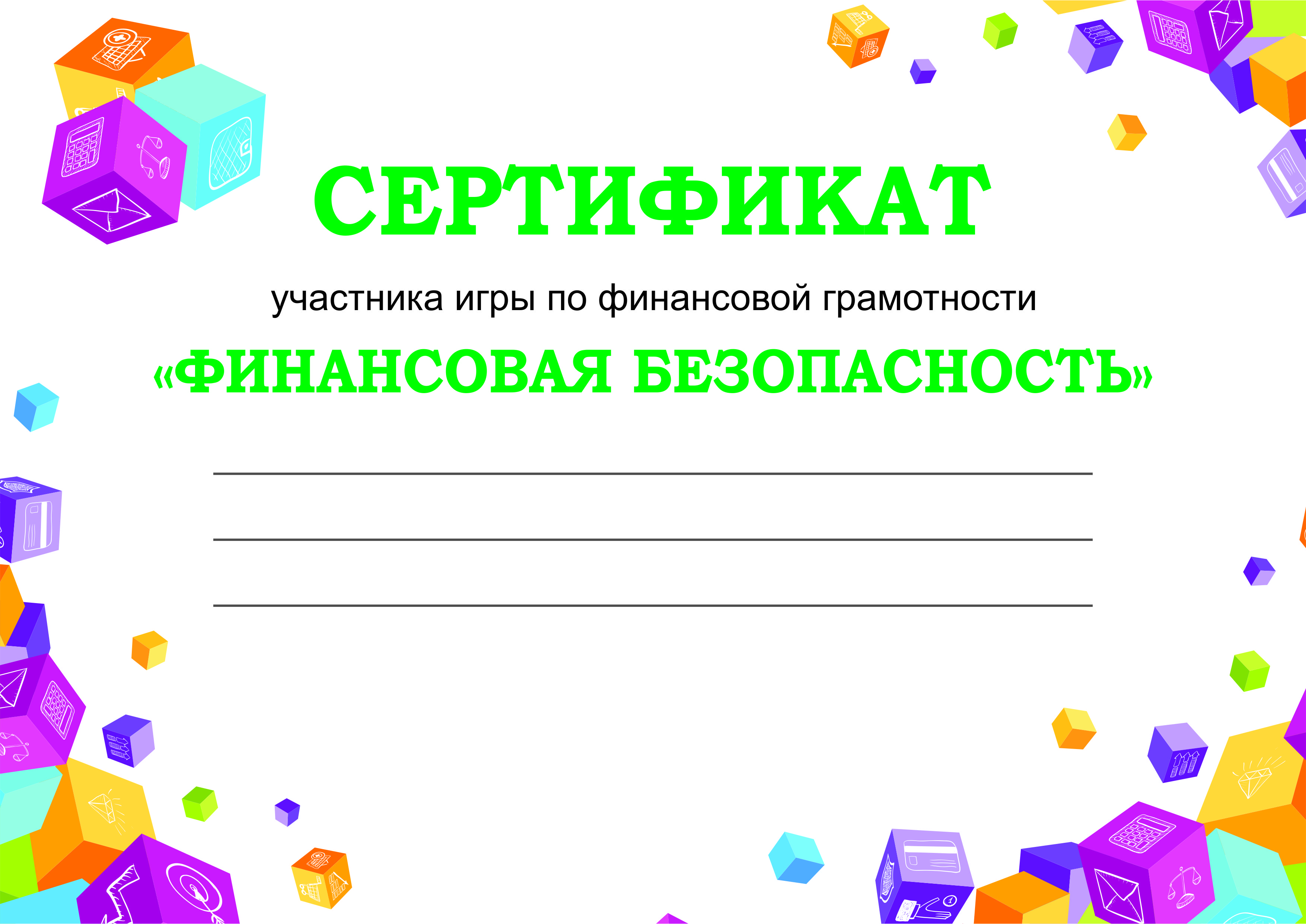 Козуб Владислава, ученика 10класса МБОУ СОШ №9г-к Анапаимени А.Я.Ломакина                 Директор школы:_____Т.В.Шейко
Федеральный методический центр по финансовой грамотности : https://fmc.hse.ru
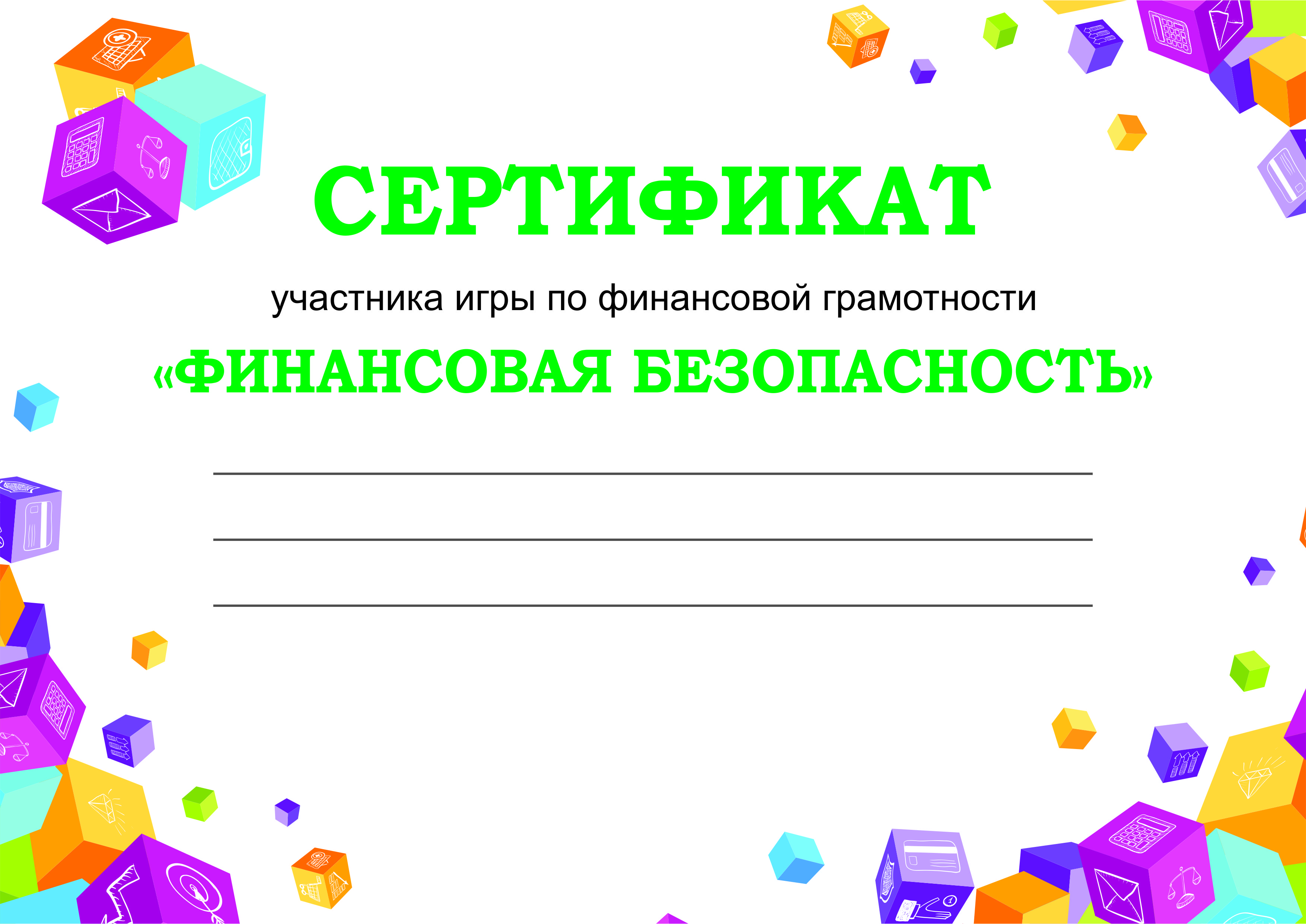 Кандул Артема, ученика 10класса МБОУ СОШ №9г-к Анапаимени А.Я.Ломакина                 Директор школы:_____Т.В.Шейко
Федеральный методический центр по финансовой грамотности : https://fmc.hse.ru
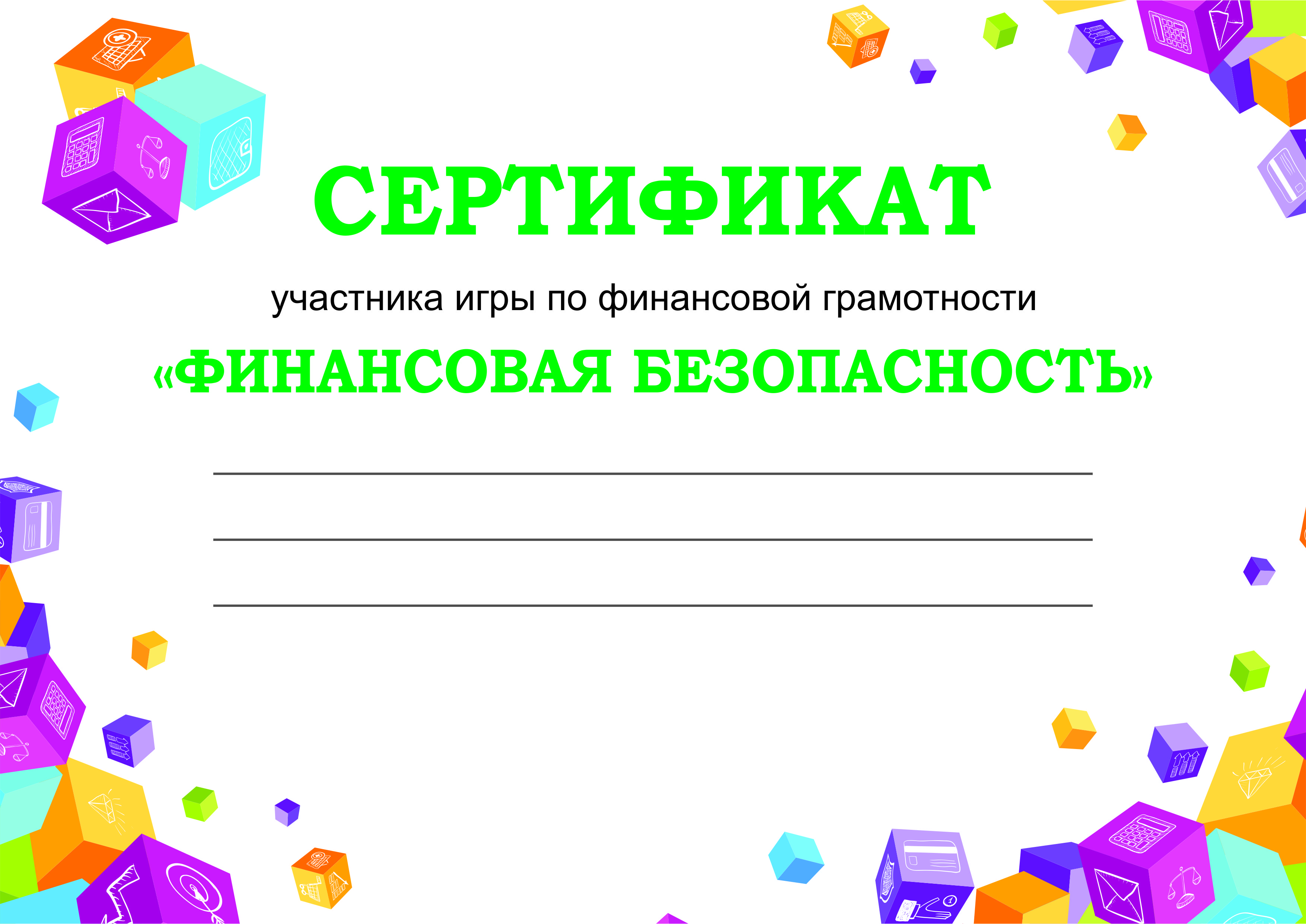 Жилина Сергея, ученика 10класса МБОУ СОШ №9г-к Анапаимени А.Я.Ломакина                 Директор школы:_____Т.В.Шейко
Федеральный методический центр по финансовой грамотности : https://fmc.hse.ru
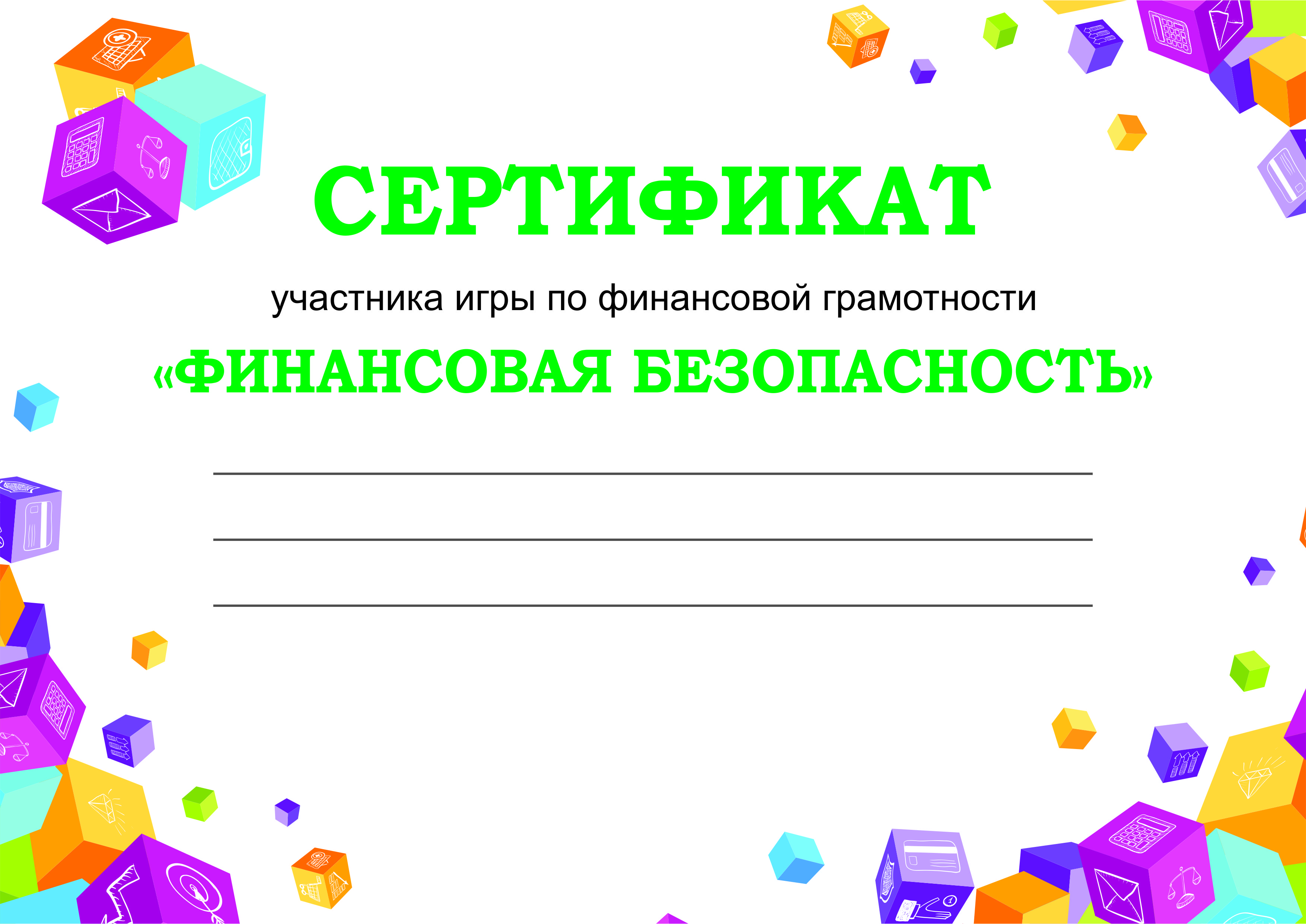 Косенко Дениса, ученика 10класса МБОУ СОШ №9г-к Анапаимени А.Я.Ломакина                 Директор школы:_____Т.В.Шейко
Федеральный методический центр по финансовой грамотности : https://fmc.hse.ru
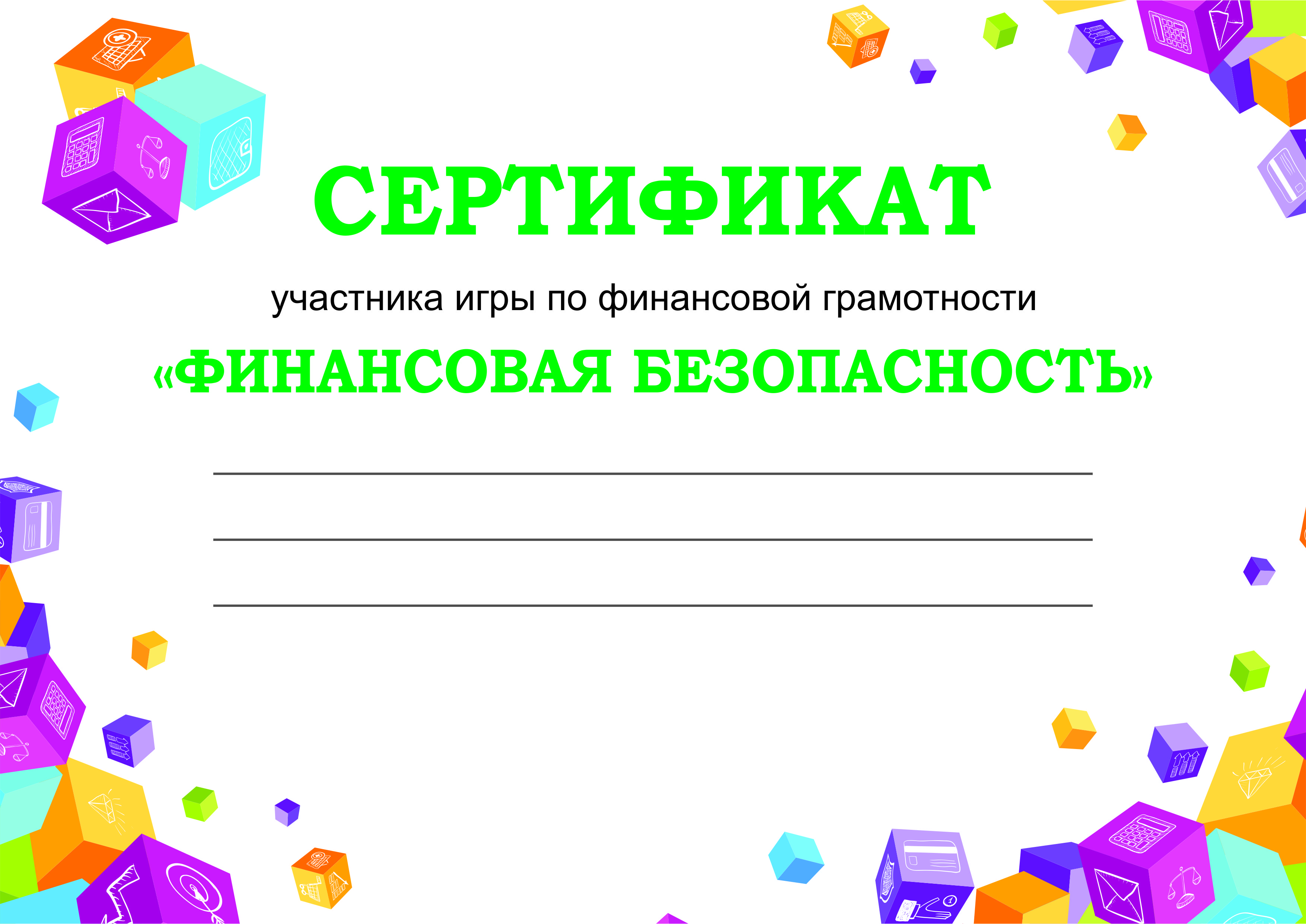 Сабаева Фёдора, ученика 10класса МБОУ СОШ №9г-к Анапаимени А.Я.Ломакина                 Директор школы:_____Т.В.Шейко
Федеральный методический центр по финансовой грамотности : https://fmc.hse.ru